Развитие хозяйства
Цели урока:
Сформировать понятия «хозяйство» («экономика»), «отрасль хозяйства», «территориальное разделение труда».
Выяснить, какие этапы проходит хозяйство в своем развитии.
Развивать умение анализировать текст учебника.
Изучение нового материала:
Хозяйство России — это совокупность огромного числа разнообразных предприятий и учреждений, каждое из которых удовлетворяет определенные потребности населения.
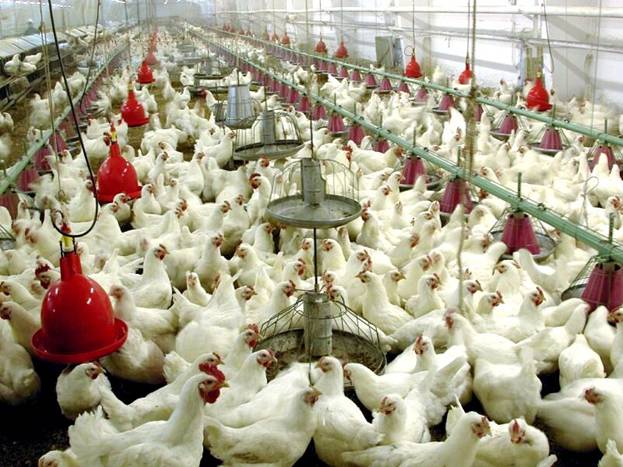 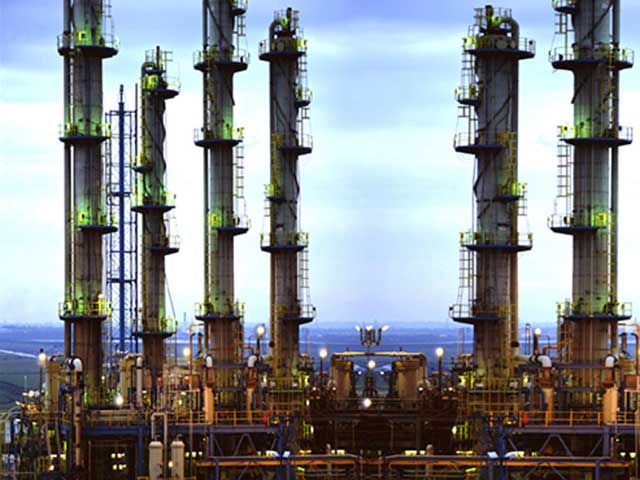 Хозяйство, сложившееся исторически в границах государства, называют хозяйством (экономикой) страны или национальной экономикой.
Вместе с тем хозяйство любой страны представляет собой систему взаимодействия людей (рабочей силы) и средств производства (орудий труда).
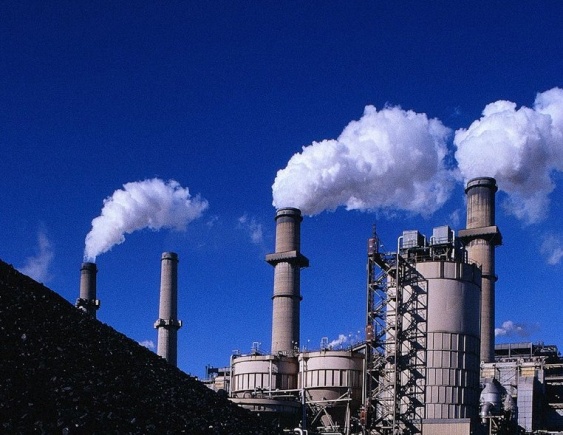 Отрасль хозяйства - многочисленные предприятия, учреждения, удовлетворяющие однородные потребности людей
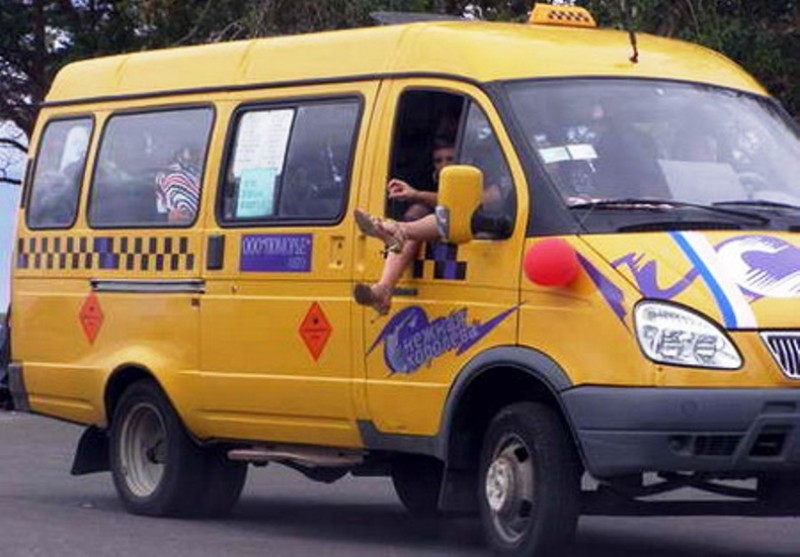 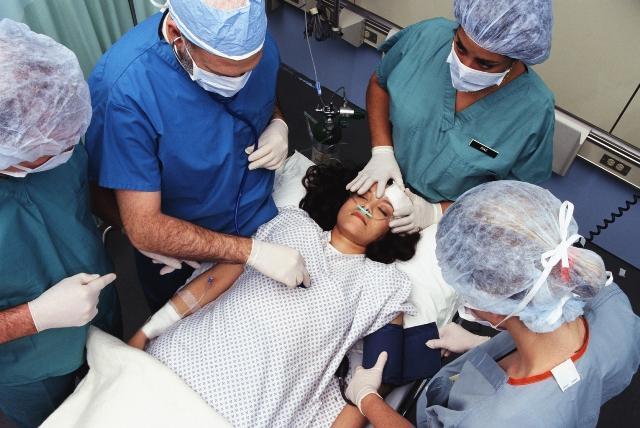 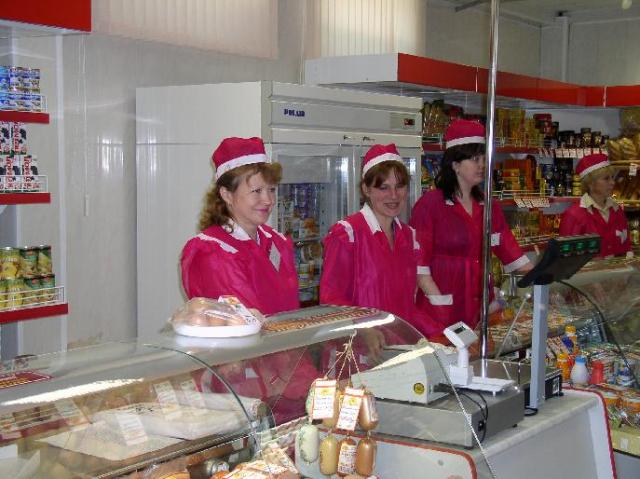 Основные отрасли хозяйства России:
промышленность,
 сельское хозяйство, транспорт,
 наука,
 строительство, 
образование, 
связь,
 здравоохранение, 
торговля и т. д
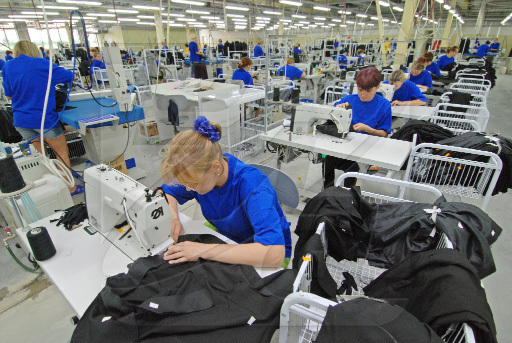 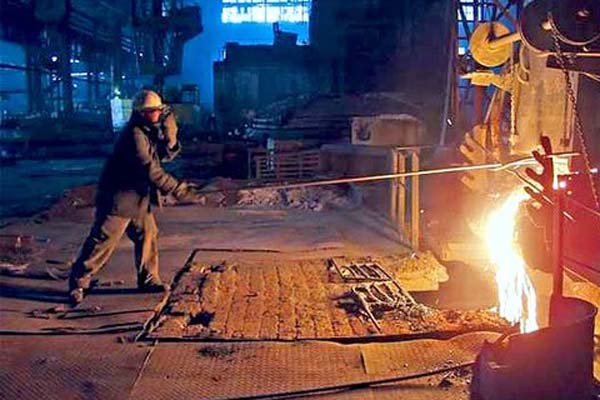 Все отрасли можно объединить в межотраслевые комплексы — группы отраслей, выполняющих общую хозяйственную функцию.
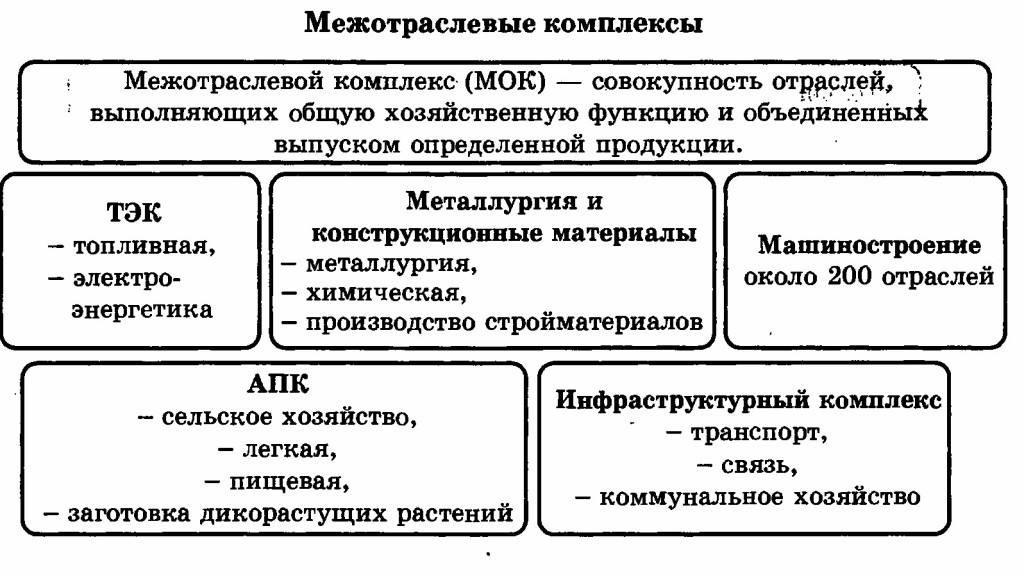 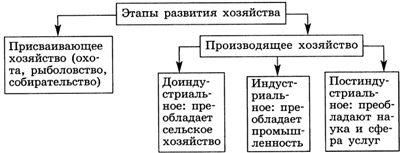 Домашнее задание:
1) изучить § 30; 
2) ответить на вопросы и выполнить задания рубрики «Это я знаю»; 
3) выполнить задания 39 на с. 59; 
43 на с. 61 тренажера.